[Speaker Notes: BEFORE USING THIS TEMPLATE:
Before using this template, follow the steps below to be sure images do not automatically compress upon saving:
Go to FILE > OPTIONS > ADVANCED and check the box that says "Do Not Compress Images in File"

TO CHANGE THE FOOTER ACROSS ALL SLIDES AT ONCE: You can change the name of your department, unit, division, etc. in the footer. 
Choose a slide that shows the default footer (usually any slide except the title slide)
Click on INSERT in the top menu then click on HEADER & FOOTER
Replace the default footer text with your new text
Click “Apply to All”]
2
Change to Division, Department, Center, Unit
[Speaker Notes: BEFORE USING THIS TEMPLATE:
Before using this template, follow the steps below to be sure images do not automatically compress upon saving:
Go to FILE > OPTIONS > ADVANCED and check the box that says "Do Not Compress Images in File"

TO CHANGE THE FOOTER ACROSS ALL SLIDES AT ONCE: You can change the name of your department, unit, division, etc. in the footer. 
Choose a slide that shows the default footer (usually any slide except the title slide)
Click on INSERT in the top menu then click on HEADER & FOOTER
Replace the default footer text with your new text
Click “Apply to All”]
3
Change to Division, Department, Center, Unit
4
Change to Division, Department, Center, Unit
5
Change to Division, Department, Center, Unit
6
Change to Division, Department, Center, Unit
7
Change to Division, Department, Center, Unit
By the Numbers
8
Change to Division, Department, Center, Unit
9
Change to Division, Department, Center, Unit
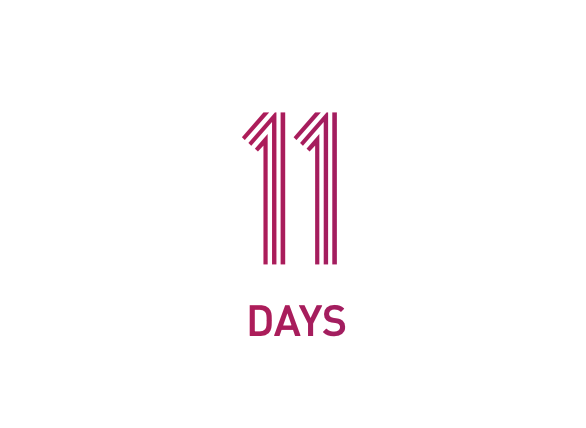 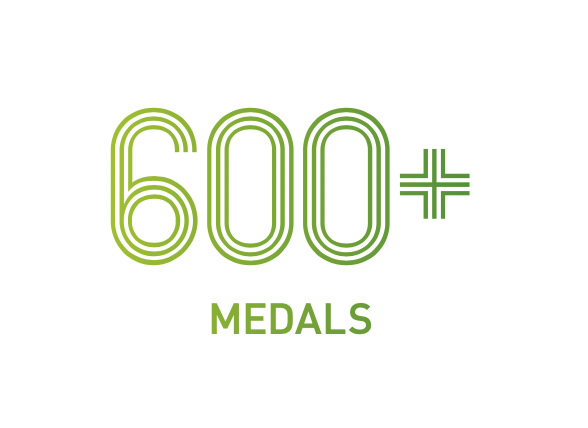 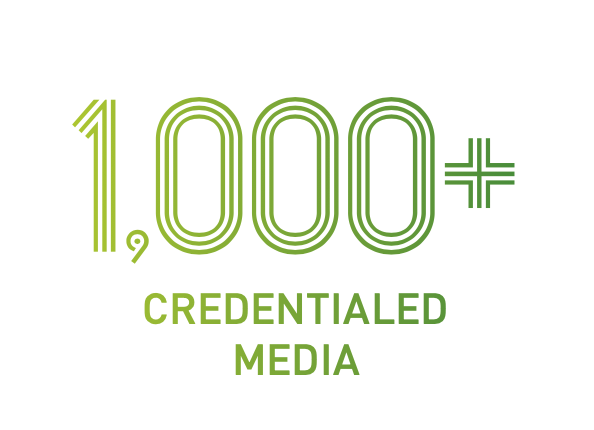 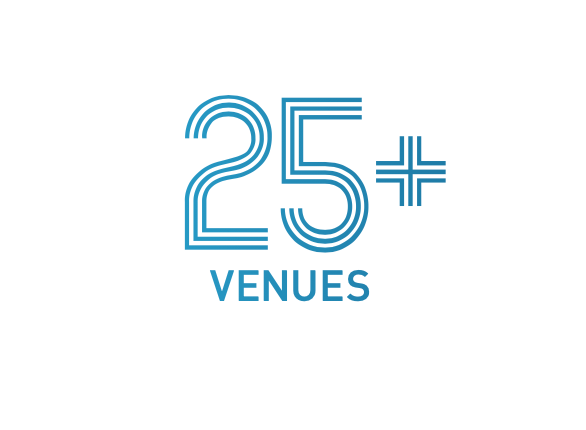 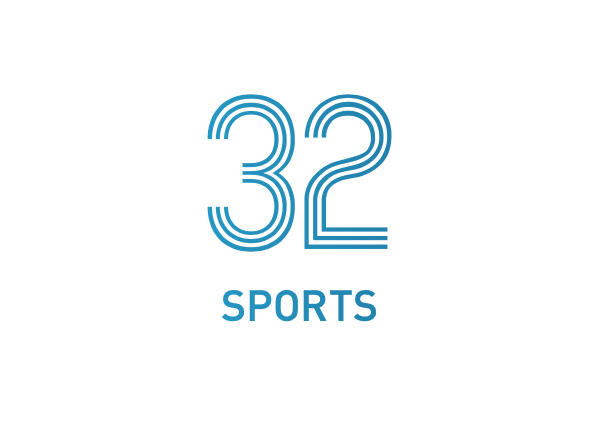 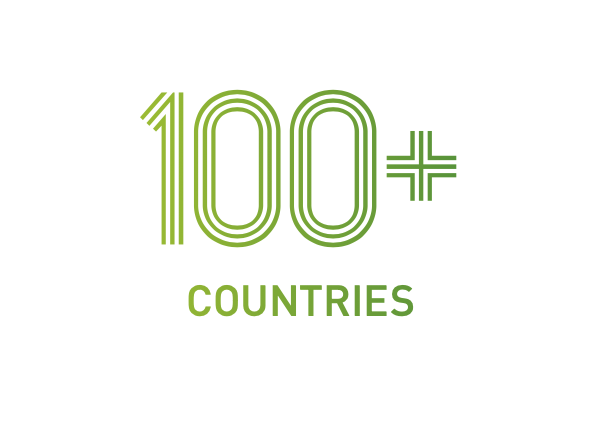 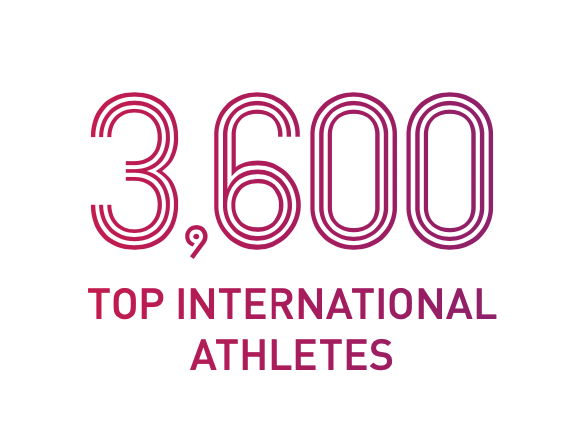 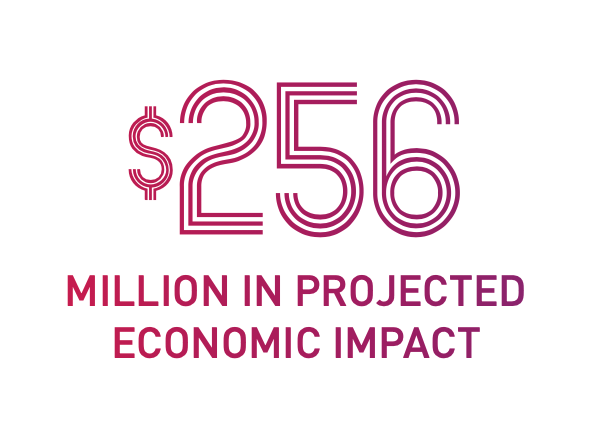 10
Change to Division, Department, Center, Unit
11
Change to Division, Department, Center, Unit
12
Change to Division, Department, Center, Unit
13
Change to Division, Department, Center, Unit
14
Change to Division, Department, Center, Unit
00%
00%
State name
State name
Other info
Other info
15
Change to Division, Department, Center, Unit
16
Change to Division, Department, Center, Unit